Lesson 2: 
The Hopelessness of a Wrong Relationship with God
Lesson Plan and Agenda
Looking at the World through the Eyes of God
The Hopelessness of a Wrong Relationship with God
What God has Done for the Lost World
How to Appropriate What God has Done
Elements of Fellowship and Fruitfulness with God
Worshiping and Serving God in One of His Churches
1.  Lost

For the Son of man is come to seek and to save that which was lost. 

Luke 19:10
1. Saved

 (8) For by grace are ye saved through faith; and that not of yourselves: it is the gift of God:

(9) Not of works, lest any man should boast. 

 Ephesians 2:8-9
GOD
Romans 14:11-12
   Romans 2:2
   John 17:17
Construction
 Prophecies
 Bible Claims
II Peter 1:21
II Timothy 3:16
I Corinthians 2:9-10
I Samuel 16:7
No Relationship
Relationship
Lost - Luke 19:10
Saved - Eph. 2:8-9
2. Justified

Therefore being justified by faith, we have peace with God through our Lord Jesus Christ 

Romans 5:1
2.  Condemned

He that believeth on him is not condemned: but he that believeth not is condemned already, because he hath not believed in the name of the only begotten Son of God. 

John 3:18
GOD
Romans 14:11-12
   Romans 2:2
   John 17:17
Construction
 Prophecies
 Bible Claims
II Peter 1:21
II Timothy 3:16
I Corinthians 2:9-10
I Samuel 16:7
No Relationship
Relationship
Lost - Luke 19:10 
Condemned - John 3:18
Saved - Eph. 2:8-9
Justified - Romans 5:1
3. Forgiven

In whom we have redemption through his blood, the forgiveness of sins, according to the riches of his grace 

Ephesians 1:7
3. Unforgiven

(38) Be it known unto you therefore, men and brethren, that through this man is preached unto you the forgiveness of sins:

(39) And by him all that believe are justified from all things, from which ye could not be justified by the law of Moses. 

Acts 13:38-39
GOD
Romans 14:11-12
   Romans 2:2
   John 17:17
Construction
 Prophecies
 Bible Claims
II Peter 1:21
II Timothy 3:16
I Corinthians 2:9-10
I Samuel 16:7
No Relationship
Relationship
Lost - Luke 19:10 
Condemned - John 3:18
Unforgiven - Acts 13:38-39
Saved - Eph. 2:8-9
Justified - Romans 5:1
Forgiven - Eph. 1:7
4.  Unrighteous

For the wrath of God is revealed from heaven against all ungodliness and unrighteousness of men, who hold the truth in unrighteousness; 

Romans 1:18
4.  Righteous

Even the righteousness of God which is by faith of Jesus Christ unto all and upon all them that believe: for there is no difference 

Romans 3:22
GOD
Romans 14:11-12
   Romans 2:2
   John 17:17
Construction
 Prophecies
 Bible Claims
II Peter 1:21
II Timothy 3:16
I Corinthians 2:9-10
I Samuel 16:7
No Relationship
Relationship
Lost - Luke 19:10 
Condemned - John 3:18
Unforgiven - Acts 13:38-39
Unrighteous - Romans 1:18
Saved - Eph. 2:8-9
Justified - Romans 5:1
Forgiven - Eph. 1:7
Righteous - Romans 3:22
5. Eternal Life in Christ Jesus

Verily, verily, I say unto you, He that heareth my word, and believeth on him that sent me, hath everlasting life, and shall not come into condemnation; but is passed from death unto life. 

John 5:24
5. Dead in Trespasses & Sins

And you hath he quickened, who were dead in trespasses and sins

Ephesians 2:1
GOD
Romans 14:11-12
   Romans 2:2
   John 17:17
Construction
 Prophecies
 Bible Claims
II Peter 1:21
II Timothy 3:16
I Corinthians 2:9-10
I Samuel 16:7
No Relationship
Relationship
Lost - Luke 19:10 
Condemned - John 3:18
Unforgiven - Acts 13:38-39
Unrighteous - Romans 1:18
Dead in Trespasses & Sins - Eph. 2:1
Saved - Eph. 2:8-9
Justified - Romans 5:1
Forgiven - Eph. 1:7
Righteous - Romans 3:22
Eternal Life in Christ Jesus - John 5:24
6. Eternity with God

And if I go and prepare a place for you, I will come again, and receive you unto myself; that where I am, there ye may be also.  

John 14:3
(1) Let not your heart be troubled: ye believe in God, believe also in me.

(2) In my Father's house are many mansions: if it were not so, I would have told you. I go to prepare a place for you.

John 14:1-2
6.  Eternity in the Lake of Fire

(14) And death and hell were cast into the lake of fire. This is the second death.

(15) And whosoever was not found written in the book of life was cast into the lake of fire. 

Revelation 20:14-15
GOD
Romans 14:11-12
   Romans 2:2
   John 17:17
Construction
 Prophecies
 Bible Claims
II Peter 1:21
II Timothy 3:16
I Corinthians 2:9-10
I Samuel 16:7
No Relationship
Relationship
Lost - Luke 19:10 
Condemned - John 3:18
Unforgiven - Acts 13:38-39
Unrighteous - Romans 1:18
Dead in Trespasses & Sins - Eph. 2:1
Eternity in Lake of Fire - Rev. 20:14-15
Saved - Eph. 2:8-9
Justified - Romans 5:1
Forgiven - Eph. 1:7
Righteous - Romans 3:22
Eternal Life in Christ Jesus - John 5:24
Eternity with God - John 14:1-3
GOOD CONDUCT
Love
Baptism
Church
Worship
Service
Pray
Sing
Give
Preach
Lord’sSupper
What Do Others Say?
Godly Works?
But to him that worketh not, but believeth on him that justifieth the ungodly, his faith is counted for righteousness.

Romans 4:5
Good Works?
(8) For by grace are ye saved through faith; and that not of yourselves: it is the gift of God:

(9) Not of works, lest any man should boast.

Ephesians 2:8-9
Righteous Works?
Not by works of righteousness which we have done, but according to his mercy he saved us, by the washing of regeneration, and renewing of the Holy Ghost;

Titus 3:5
Clean Works?
But we are all as an unclean thing, and all our righteousnesses are as filthy rags; and we all do fade as a leaf; and our iniquities, like the wind, have taken us away.

Isaiah 64:6
GOOD CONDUCT
Love
Baptism
Church
Worship
Service
Pray
Sing
Give
Preach
Lord’sSupper
No Good Works - Eph. 2:8-9
 No Righteous Works - Titus 3:5
 No Clean Works - Isa. 64:6
 No Godly Works - Rom. 4:5
What Does the Bible Say?
100% GOOD CONDUCT?
For whosoever shall keep the whole law, and yet offend in one point, he is guilty of all.

James 2:10
GOOD CONDUCT
Love
Baptism
Church
Worship
Service
Pray
Sing
Give
Preach
Lord’sSupper
No Good Works - Eph. 2:8-9
 No Righteous Works - Titus 3:5
 No Clean Works - Isa. 64:6
 No Godly Works - Rom. 4:5
100% GOOD CONDUCT
100% GOOD CONDUCT
What Does the Bible Say?
GOD
Romans 14:11-12
   Romans 2:2
   John 17:17
Construction
 Prophecies
 Bible Claims
II Peter 1:21
II Timothy 3:16
I Corinthians 2:9-10
I Samuel 16:7
No Relationship
Relationship
Lost - Luke 19:10 
Condemned - John 3:18
Unforgiven - Acts 13:38-39
Unrighteous - Romans 1:18
Dead in Trespasses & Sins - Eph. 2:1
Eternity in Lake of Fire - Rev. 20:14-15
Saved - Eph. 2:8-9
Justified - Romans 5:1
Forgiven - Eph. 1:7
Righteous - Romans 3:22
Eternal Life in Christ Jesus - John 5:24
Eternity with God - John 14:1-3
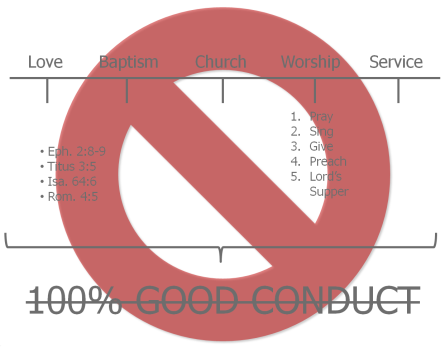 Next Lesson:
What God has Done for the Lost World